Inequality: Capital in the Twenty-First Century
Harir Alhabo
James Lau
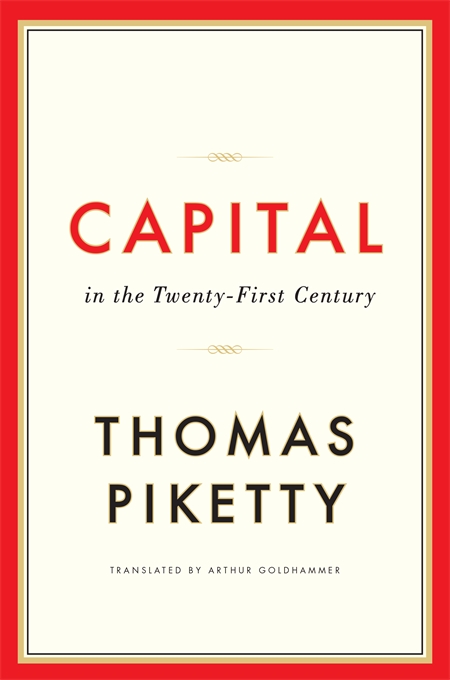 Capital in the twenty-first century
Capital in the Twenty-First Century: Background
Discusses the distribution of wealth since the Industrial Revolution roughly 250 years ago
Argues that the rate of return on capital outweighs total economic growth
This will lead to further income/wealth inequality in developed countries
Proposes a progressive global tax on wealth to attempt to solve the problem
Part 1: Income and Capital
Income and Capital
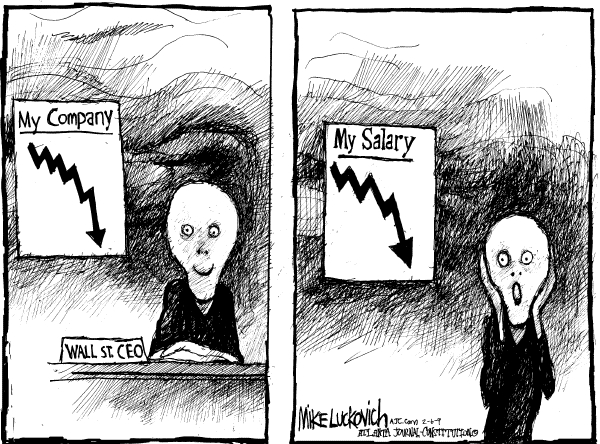 Introduction of few basic concepts and relationships reoccurring throughout the book.
Split into chapter 1 and 2
Income and capital: chapter 1
Definition of concepts and introduction of Piketty's first law
What is national income?
National income = capital income + labor income
What is capital?
Capital = wealth = domestic capital + net foreign capital
How does the economy operate in terms of income and capital?
First fundamental law of capitalism:
 = r × K/Y = r × 
Income and Capital: chapter 2
Presentation of the broad history of the global economy in terms of economic growth and demographic change over the past 2000 years:

 Particular focus on developments since the Industrial Revolution

 What major effect small differences in annual growth rate can have
Part 2: The Dynamics of the Capital/Income Ratio
The Dynamics of the Capital/Income Ratio
Explains how nature of income has changed since the 18th century  
Discusses the effect of state expansion on relationship between public and private capital and the role that international capital flows have played 
Outlines what we know about aggregate relationship between the capital stock and the flow of income over time
Split into 4 chapters
The dynamics of , chapter 3
Presents what we know about growth of capital stock and its relation to income since 18th century (France and UK)
 What are the differences between the 19th century and today?
 	1-  has developed in almost the same way in both countries
	2- Capital is comprised of entirely different things compared to a century ago
THE DYNAMICS OF , CHAPTER 4
Examination of similar trends in Germany and the USA
Germany strikingly similar to France and Britain
USA is different, but it is not surprising
THE DYNAMICS OF , CHAPTER 5 & 6
Chapter 5 & 6 expand over the horizon to include other countries for which we only have the latter part of the 20th century to the present day
- Chapter 5 introduces the second fundamental law of capitalism:
- Chapter 6: the newfound understanding of the development of the K/Y ratio is linked to the effect such development has on capital's chare of national income 
We need to understand what determines r in order to understand the split between capital income and labor income
Second fundamental law of capitalism
Relates capital/income ratio to the saving rate and growth rate of the economy
law simply states over time K/Y ratio will approximate long-term saving rate, s, divided by the total growth in the economy over long run, g
Driven both by population increases and technology: 
β = K/Y = s/g
Piketty attempted to estimate size of r directly
calculation is done by working out an average based on capital income from various sources   
concluded that from end of 18th century to the present 
return on capital has oscillated around a central value of 4-5% for whole period without a clear trend in any one direction in long run
began by confirming natural belief that return on capital depends on amount of capital
when plenty of capital and capital/income ratio is high
likely that return on capital will be lower than when reverse situation is true
Which effect dominates?
Answer: elasticity of substitution between capital and labour
This means degree to which a reduction (or increase) in capital can be substituted by more (or less) labour
An increase in labour has no effect if capital is increased at the same time or vice versa
elasticity
If 0 - 1
 increase in β, decrease in r
Capital share α = r × β will still increase
if >1
effect of an increase in β will lead to a decrease in r
capital share will still increase
if = 1
have a special case that often appears in economic models: two effects cancel each other out
 increase in β leads to a decrease in r of exactly the same proportion
such that α remains unchanged
PART 3: THE STRUCTURE OF INEQUALITY
Distribution of capital and income among individuals in society
Focuses on what we know about income and wealth distribution and how it has developed
significance of wealth as a source of income for certain groups and how that has changed over time.  
Split into 5 chapters
The structure of inequality
Piketty showed the importance of just not looking at the overall distribution but also to follow changes within the top distribution
The importance of distinguishing between different sources of income 
A discussion of how best to understand the long-running inequality trends based the book’s most central relationship
Different sources of inequality
Inequality between individual may stem from 3 different sources:
Inequality in income from labor
Inequality in the ownerships of capital and the income to which it gives rise
The interaction between these two forms
Rastignac’s dilemma: “to study and work hard and in the best case achieve success later in life or, in the absence of an inheritance, marry into money.”
 Piketty mentions how difficult it is to achieve a wage that could match that of the return on large inheritance
Fortunes generates larger income (Europe un until the early 20th century)
Structure of inequality
How can we know that income from labor really is more important than income from inherited wealth?
Different approaches taken to capture difference in distribution
Most common measure is the Gini coefficient.
Piketty’s preferred measure was the “share of a total that is claimed by a particular group in the distribution”
Top 10%
Top 1%
Gini coefficient
Equals to 1 if one person has all the income or holds the entire wealth of society
Equals to 0 if everyone in society has exactly the same share of income or wealth
Reality always fall somewhere between these extreme values
 In Sweden, a little over 0.25 
 In USA, just over 0.35
The Gini coefficient in wealth ranges between 0.6 and 0.8
key problem with Gini coefficient
Says nothing about where in distribution changes occur
Major difference between a trend driven by richest half of population receiving more or less compared with the poorest, and a change in which a small group gains more or less relative to others
Piketty says it is better to measure the distribution in a way has intuitive resonance. He worked out on:
 the share of all income (wealth) earned by the top 10% or the top 1%
Share of a total claimed by particular groups
Piketty studied the income distribution over the 20th century by using data on two countries
France represents the continental European model
USA represent the Anglo-Saxon model
Two key points illustrated in previous figures
Much of what happens to the top income share in France driven by a sharp and concentrated decline in capital income, while trend for the top’s group change shows no change
Heavy concentration in the top 1%
Interpretations of trends:
Fall in top income shares clearly linked to diminishing income in the top 1% and steep fall in capital income is due to:
Destruction of capital (war or political decisions on taxation, nationalization of asset)
High marginal income tax rates
Rising income inequalities
In Anglo-Saxon countries:
 technological progress has increased demand for highly skilled labor
Superstar theories often put forward as possible explanations of increased concentration at the top of income distribution are given very little credence in Piketty’s world
 social norms
Kuznets Curve
Simon Kuznets:
believed that as economic development progresses income inequality reduce
Piketty
states this does not hold
believes no evidence that shows correlation between economic growth and income inequality
No automatic mechanism that reduces inequality with economic growth
Relationship between r and g
Most important relationship 
Reason for high concentration of wealth in Euro before 1900:
 return on capital over long run was much higher than the rate of growth: r > g
 war, taxation and series of economic shocks cut average return on capital but also destroyed much of capital
 post wars, taxes dampened the return on capital for a while, but main feature was a strong growth.
Return on large fortunes appears to be greater than the average return may be an additional factor reinforcing r > g
Part 4: Regulating capital in the 21st century
Regulating capital in the 21st century
An outline of what Piketty saw as possible policy measures
split into 4 chapters
Chapter 13: brief overview of how taxation, redistribution and pension systems developed in the 20th century 
Chapter 14: discusses on progressive income tax 
Chapter 15: discusses the possibility of a global tax on capital  
Chapter 16: discusses what approach should be taken with regard to public debt and the accumulation of public capital.
Regulating Capital in the 21st Century
The ideal policy according to Piketty would be to introduce a progressive global tax on capital
 benefit of generating more information and transparency about the size and distribution of wealth
Promote the general interest over private interests while preserving economic openness and forces of competition.
Regulating capital in the 21st century
Progressive taxation on capital and wealth, as Piketty suggests wealth inherited or earned in past will grow faster than present wages and output ever could
One solution to tax income so heavily it reduces return on capital to a point where g > r
Undesirable, as it would discourage entrepreneurship and capital accumulation, which could further slow economic growth

Another solution to have annual tax rate on net wealth
May not be able to be done on global level immediately, but international cooperation definitely needed. Piketty suggests EU
Conclusion
Market economy based on private property contains powerful forces leading to increased inequality as well as forces pushing in the other direction
Force with clearest power to level out inequality is diffusion of knowledge and skills
Most powerful force increasing inequality r>g for long periods of time.
Right solution: progressive tax on capital
Thank you